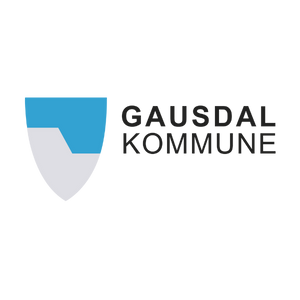 GLOKART
Enkel brukerveiledning
Meny:
Finn eiendomLysbilde 3-5
Arealberegning. Her kan du feks. arealberegne gjerde. Lysbilde 6-7.
Finne arealplan for din eiendom Lysbilde 8 
Finne flyfoto Lysbilde 9 
Utskrift/lagre Lysbilde 10
Steg 1.
Velg:Gausdal Kommune
Steg 2. Slik finner du eiendommen din:Skriv inn G/bnr eller adresse.
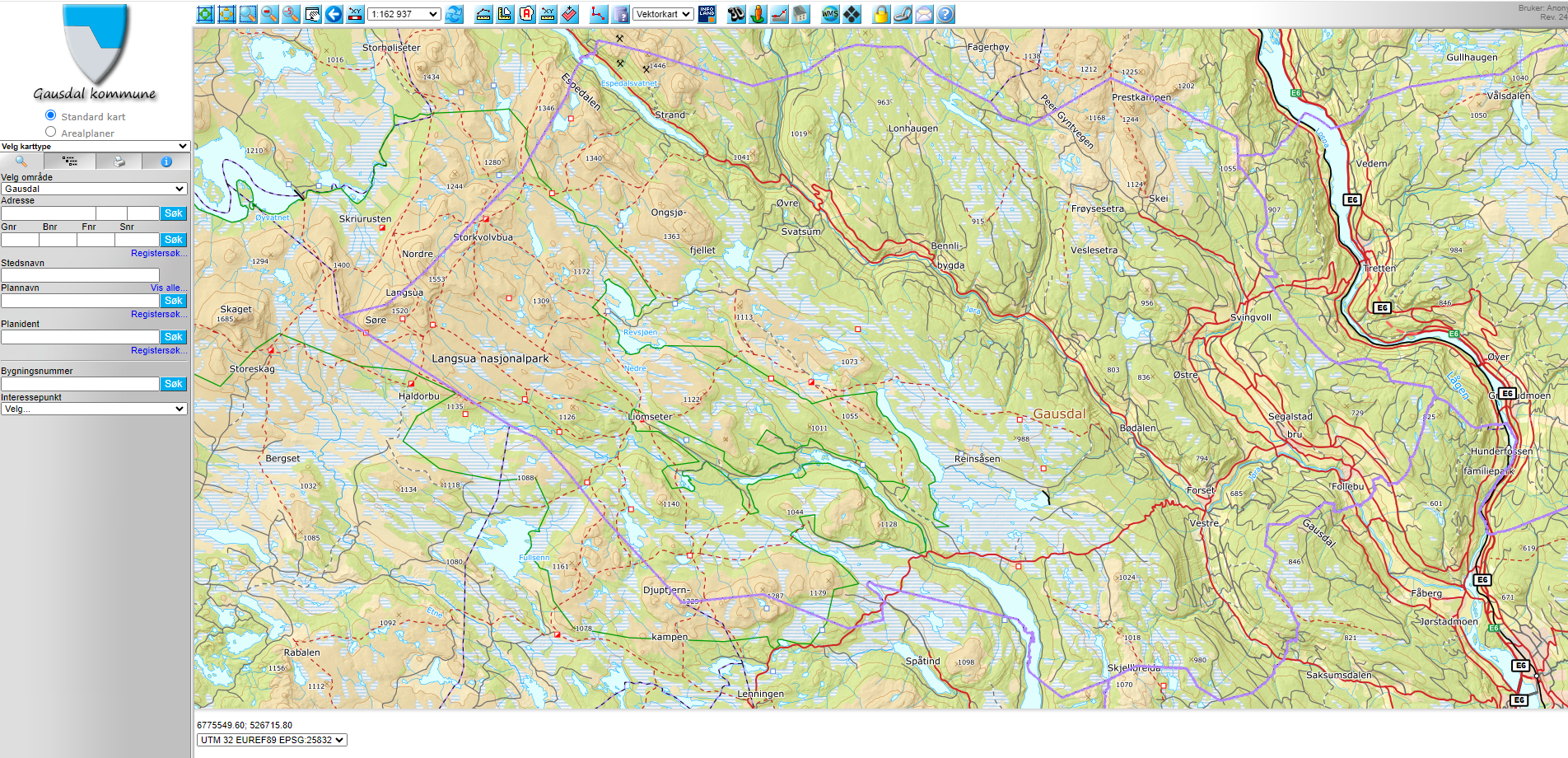 Steg 3.Zoom inn på eiendommen din.
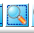 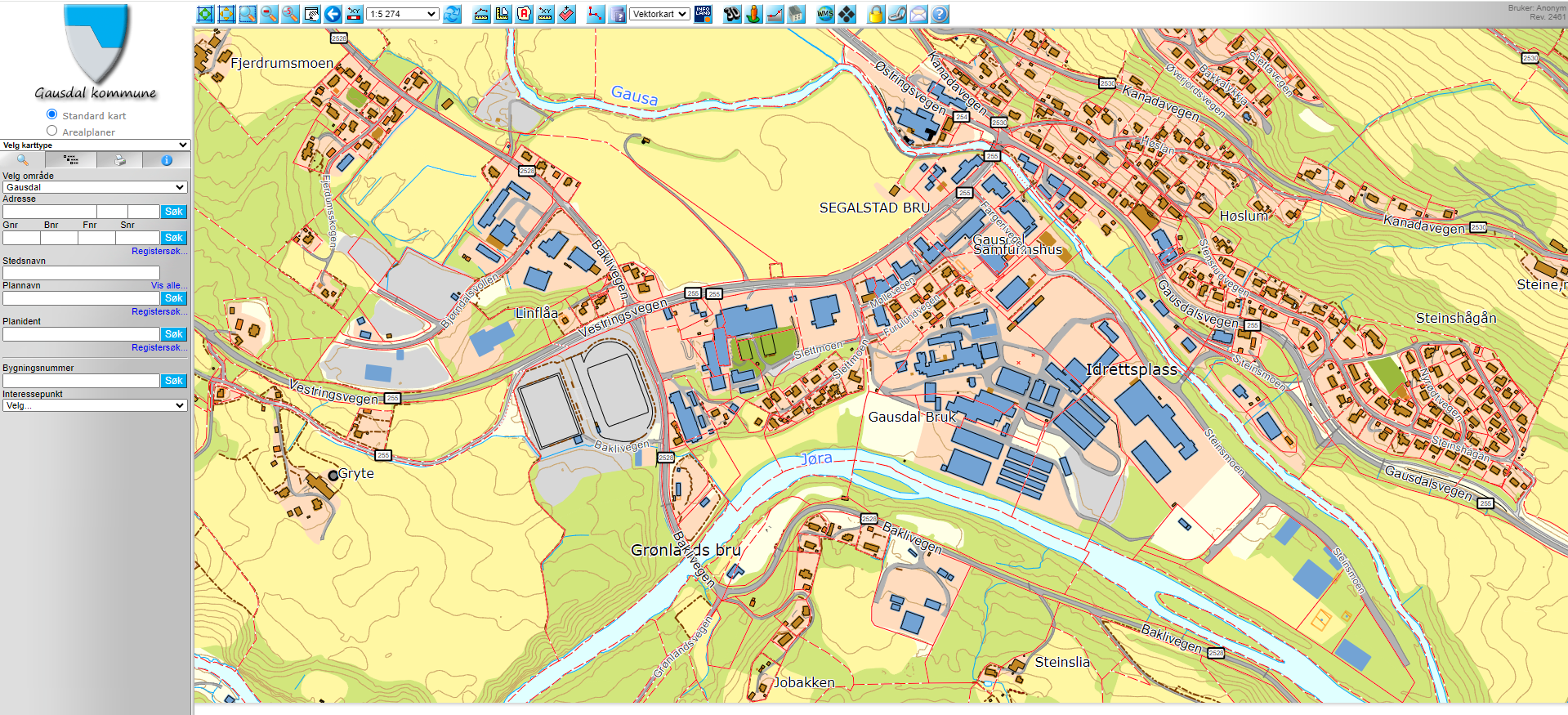 Arealberegning 
Steg 4. Ved å trykke på arealmåling          så kan du beregne arealet.
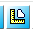 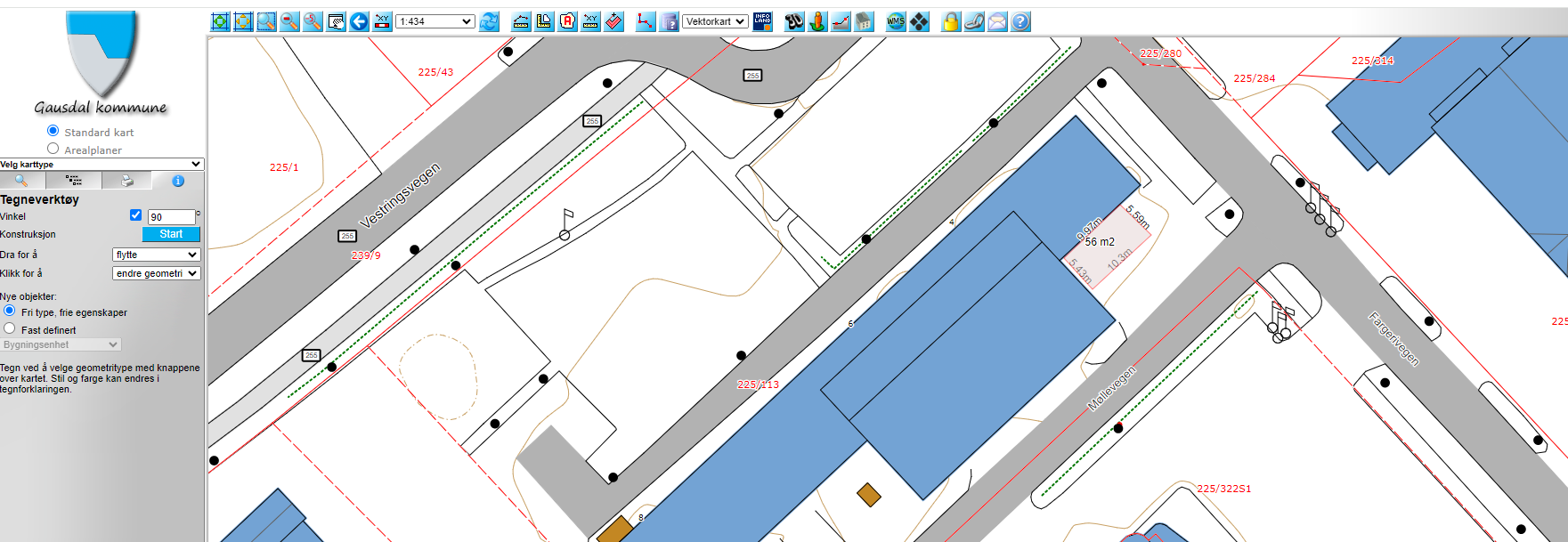 Steg 5:Fjerne arealberegningen for å prøve på nytt:
Steg 7: Trykk på             for å begynne på nytt.
Steg 6: Trykk videre på
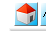 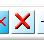 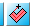 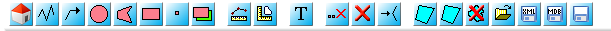 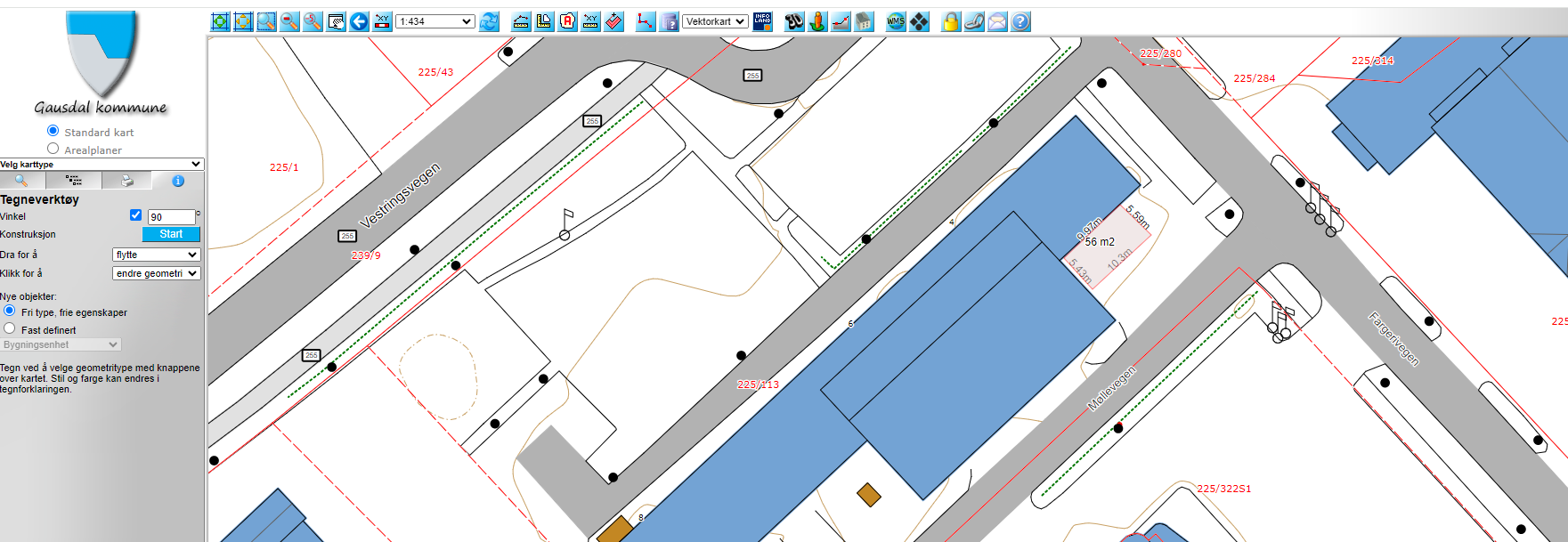 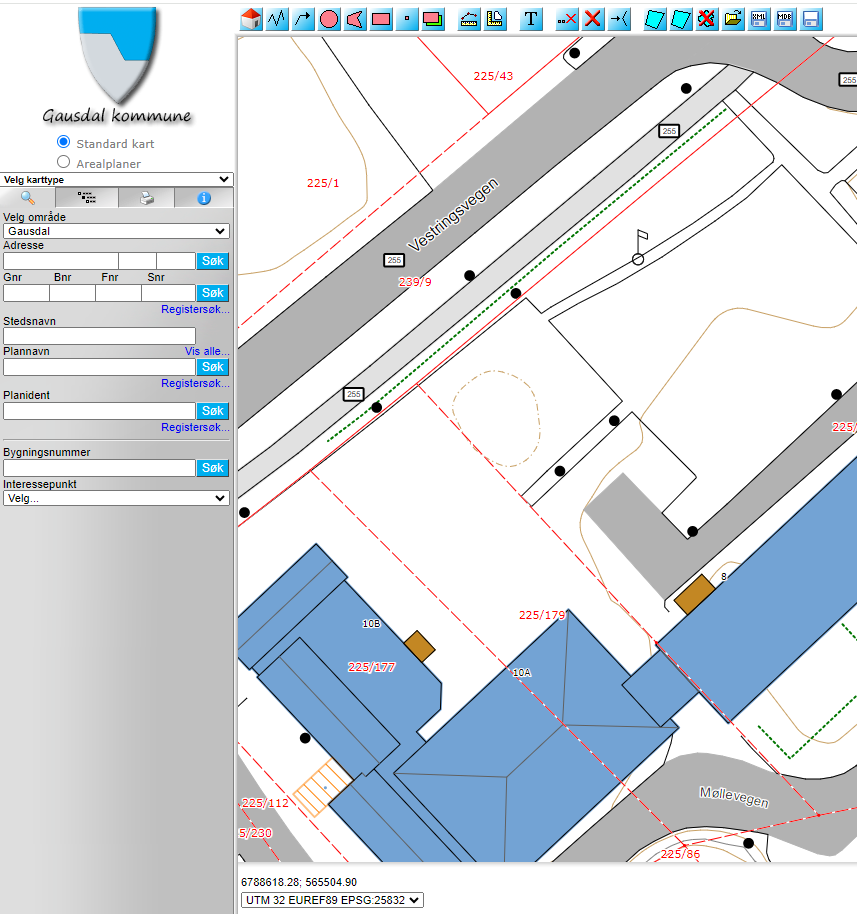 Finne arealplan for din eiendom:
Steg 1. Trykk på arealplaner:
Steg 2. Hold musepekeren over – trykk på reguleringsplanen. Arealformålet kommer også frem.
Steg 3. Trykk på gjeldende bestemmelser: Reguleringsplanen kommer frem i en annen fane.
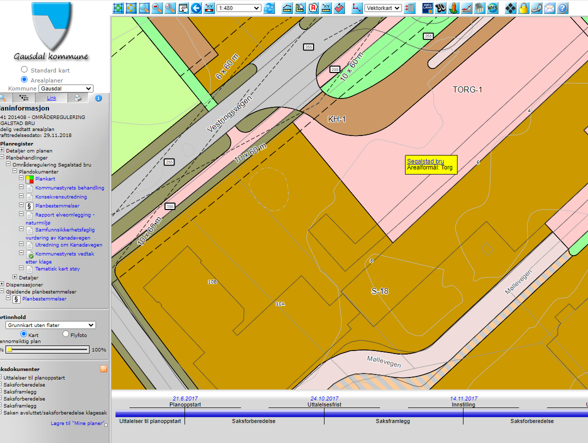 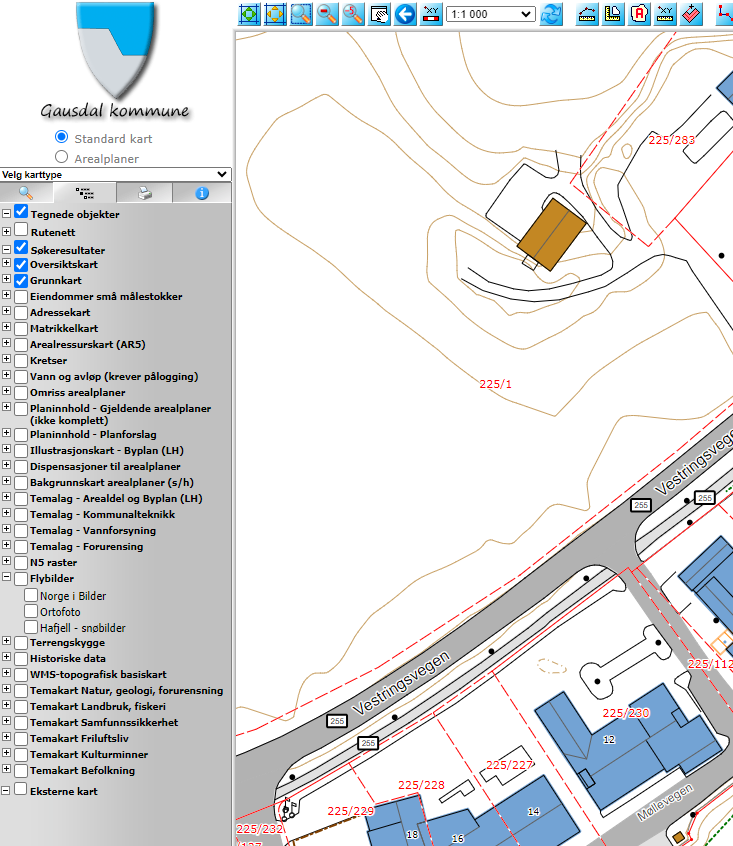 Finne flyfoto:
Del 1.Steg 1: Sjekk at du er inne på standardkart. Steg 2. Trykk på tegnforklaring.Steg 3: Bla nedover i menyen til du finner flybilder.Steg 4: Trykk på plusstegnet. Steg 5: Trykk på Norge i bilderDel 2.Steg 6: Trykk på finn aktuelle prosjektSteg 7: Velg prosjekt: Lillehammerregionen MOF 2023
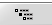 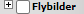 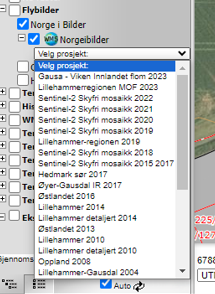 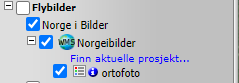 Skriv ut kart:
Steg 2: Velg målestokk. Du kan også dra utklippet dit du vil inne på kartet.
Steg 3: Trykk på klargjør. Du får opp en ny fane. Høyreklikk. Nå kan du velge å skrive ut eller lagre som.
Steg 1: Trykk på skriv ut kart.
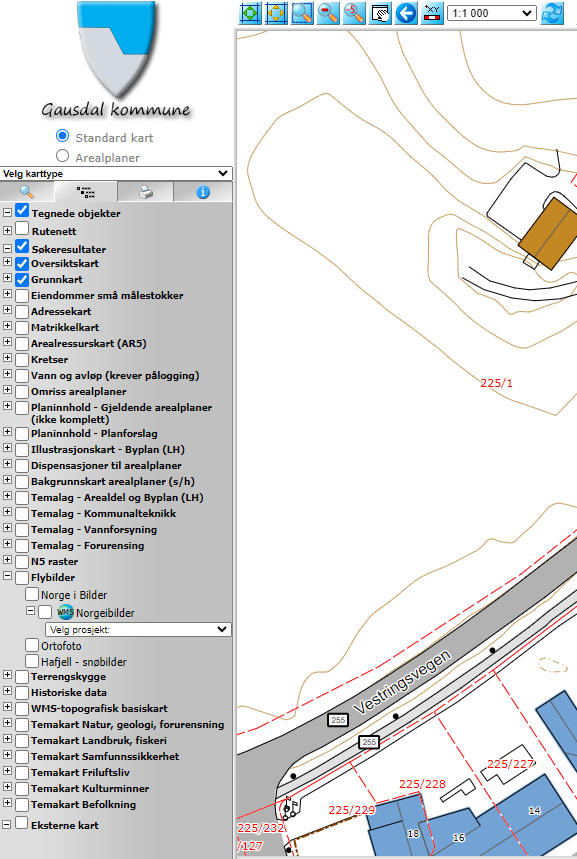 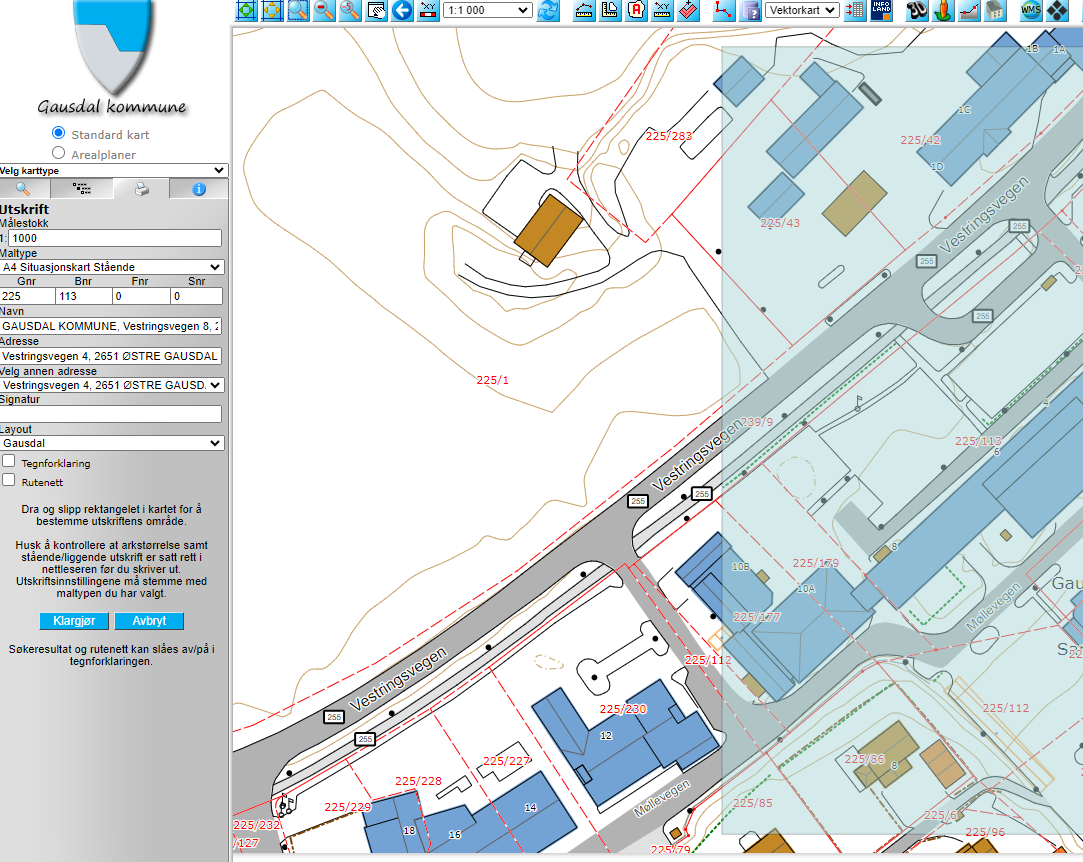 Lykke til!